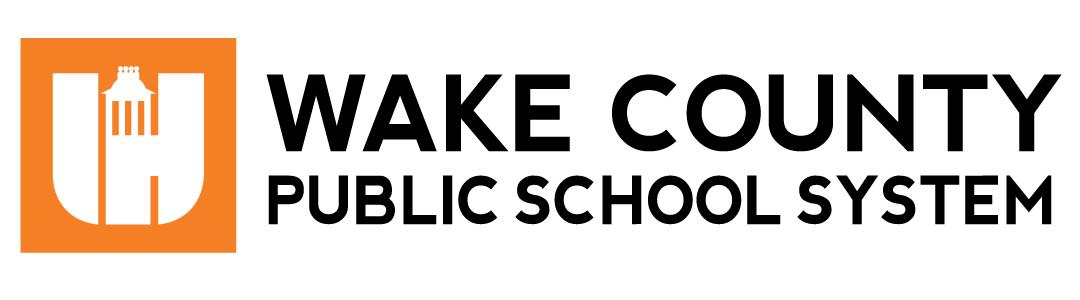 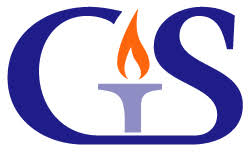 North Carolina Governor’s School  2022(June 19- July 17, 2022)Millbrook HS
Mr. Flowers and Mrs. Levin
[Speaker Notes: Good afternoon and welcome to our Governor’s School interest meeting!]
Outcomes of Today’s Session
Gain a brief understanding of Governor’s School:
 eligibility 
requirements
process

Know how to access to the Governor’s School Application
[Speaker Notes: After today’s session, you will have gained a better understanding of Governor’s School eligibility, requirements and process as well as know how to access the Governor’s School application.]
Governor’s School Overview 2021
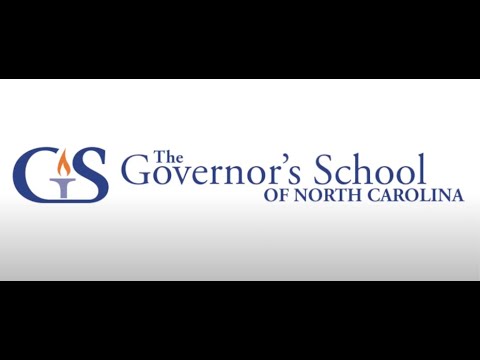 [Speaker Notes: Before we get started, let’s look at the video provided by the Governor’s School director that provides an overview of the 2021-2022 Governor’s School program!!]
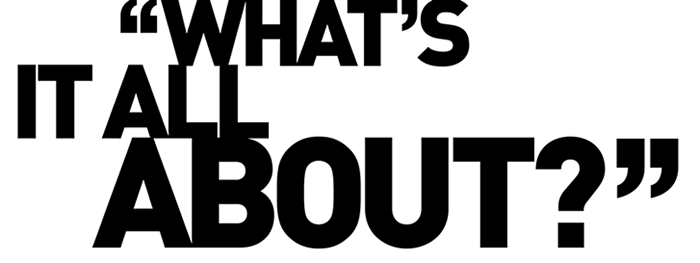 [Speaker Notes: The first thing you may want to know is, what is Governor’s School all about?]
Governor’s School Overview
The Governor's School of North Carolina is a 4 week summer residential program 
The curriculum focuses on the exploration of the most recent ideas and concepts in each discipline
Does not involve credit, tests, or grades
[Speaker Notes: What is Governor's School?
The Governor's School of North Carolina is a 4 week summer residential program for intellectually gifted high school students, integrating academic disciplines, the arts, and unique courses on each of two campuses 
The curriculum focuses on the exploration of the most recent ideas and concepts in each discipline, and does not involve credit, tests, or grades]
Governor’s School Overview
Oldest statewide summer residential program for gifted and talented high school students in the nation 
Open to juniors only (exceptions made for sophomores in selected performing/visual arts areas)
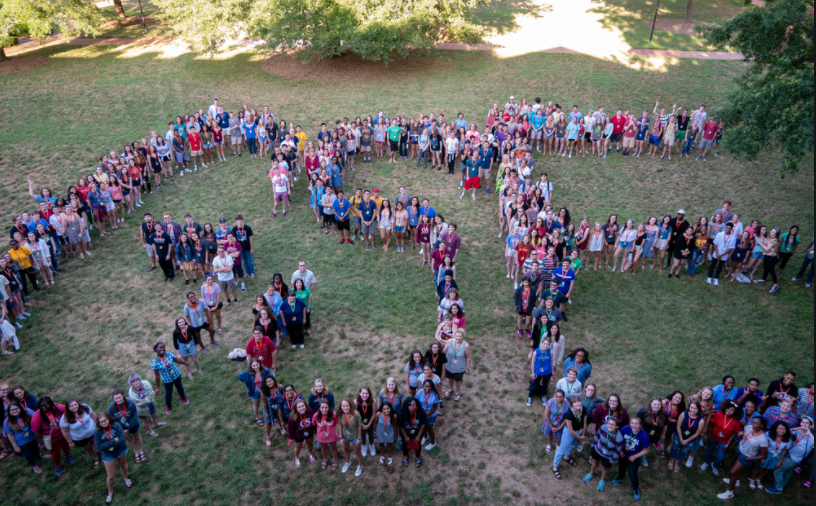 [Speaker Notes: Governor’s School is the oldest statewide summer residential program for gifted and talented high school students in the nation. It’s mainly open to juniors, however there are exceptions made for sophomores in selected performing/visual arts areas which we will learn about later.]
Governor’s School Overview
Governor’s School is held on two Campuses
Governor's School East at Meredith College in Raleigh, NC
Governor's School West at High Point University in High Point, NC
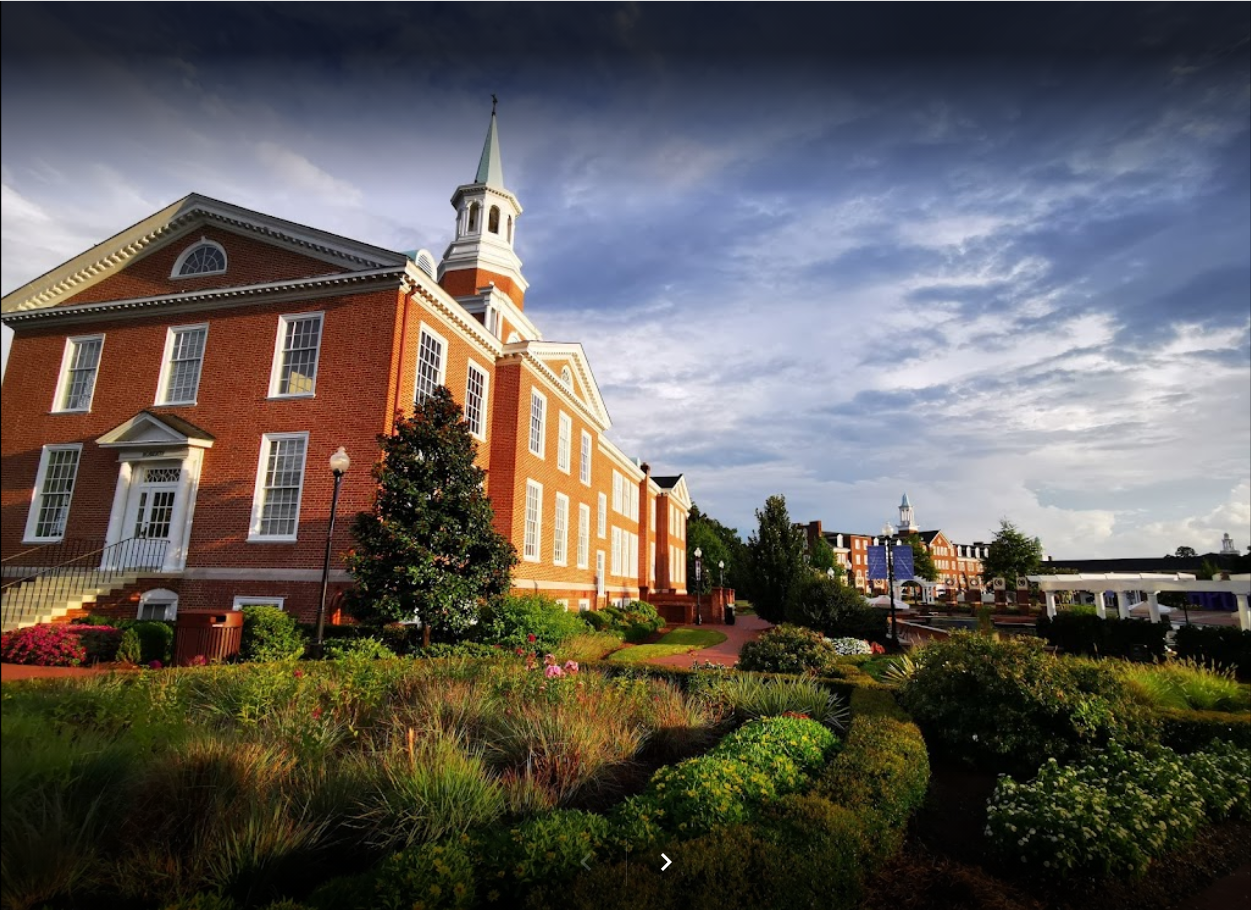 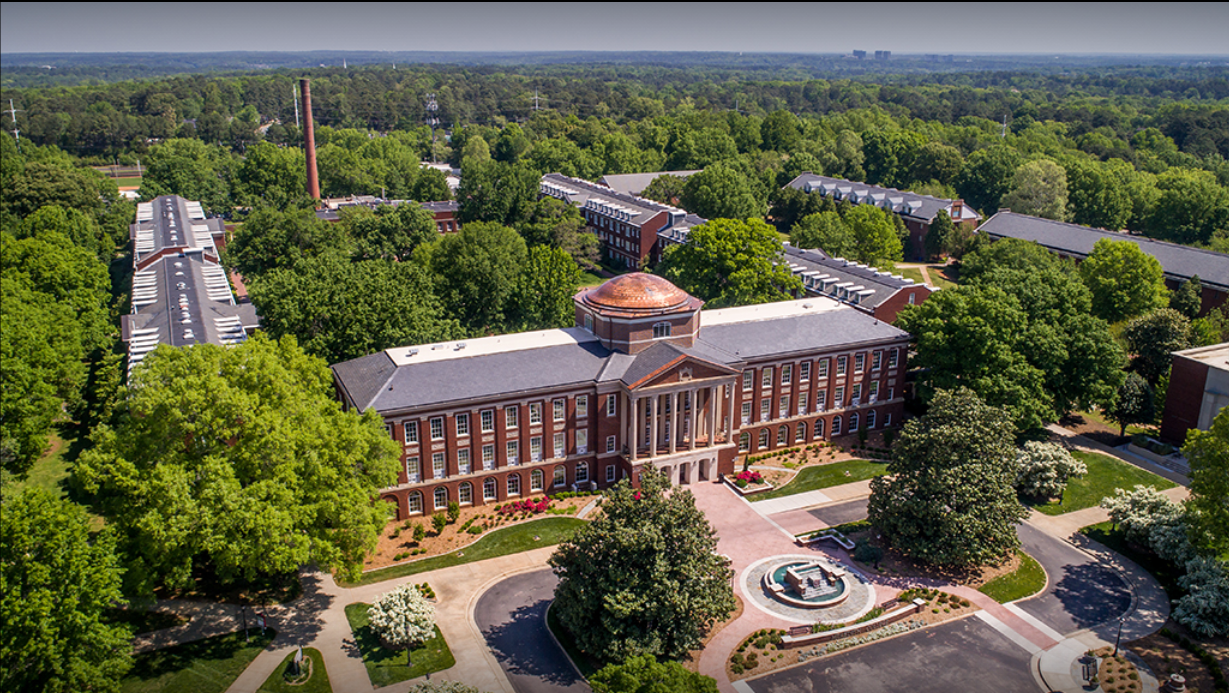 [Speaker Notes: Students who attend Governor's School will be housed at two campuses. Normally, Governor’s School West is at High Point University in High Point. We will know if this will still be the case in January of 2022. The site for Governor’s School East for the past 20 years, has been hosted by Meredith College in Raleigh. Students are assigned a campus, requests for specific campuses are not entertained. Students MUST commit to attending for the entire 4 weeks. Students cannot join late or exits early. Students may only return home for one weekend/mid-session break.]
Governor’s School Overview
Governor’s School Housing
Students are assigned a campus, requests for specific campuses are not entertained.

Students MUST commit to attending for the entire 4 weeks. No late arrivals or early exits allowed.

Students may only return home for one weekend/mid-session break.
[Speaker Notes: Once your child has been selected to participate in Governor’s School, they will be assigned a campus. As explained earlier, the west campus is High Point University and the East Campus is at Meredith College. While staying on campus students must commit to attending for the entire 4 weeks. They cannot arrive late or come earlier than their scheduled time. Students may return home for one weekend/mid session break.]
Governor’s School Disciplines
Students are nominated/selected in the disciplines listed below

Classes meet twice a day, Monday through Friday, and once on Saturday.
Governor’s School Disciplines: Arts
Auditions are for Performing/Visual Arts nominees only
We follow NCDPI guidelines for audition selections and requirements
WCPSS requires that Auditions be uploaded as a video of the nominees performance
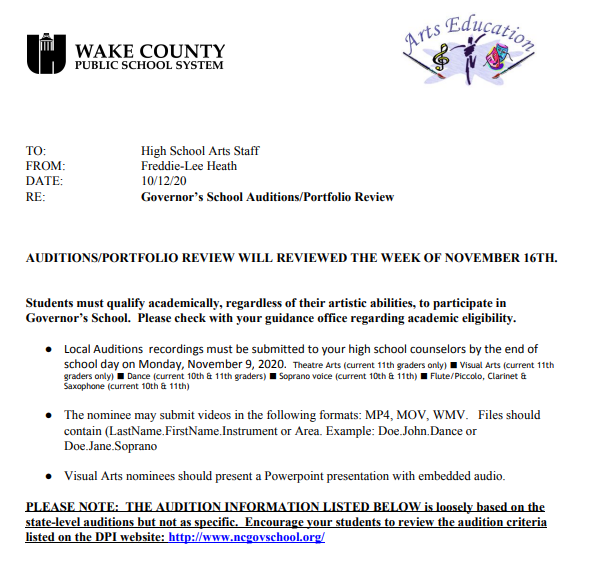 [Speaker Notes: In addition to Area I classes (in the discipline in which a student is nominated), students also participate in Area II and Area III classes]
Eligibility Requirements
North Carolina resident
Attend federal high school and are presently enrolled in 11th grade in North Carolina public schools or non-public schools 
Exceptions for rising junior nominations are made in choral music, dance, and instrumental music
Exchange students or former Governor’s School students not eligible
Students nominated as sophomores, but do not attend may be re-nominated as junior
[Speaker Notes: Presently enrolled in 11th grade in North Carolina public schools (e.g., local school districts, charter, federal) or non-public schools (e.g., private, home schools, etc.)]
Eligibility Requirements
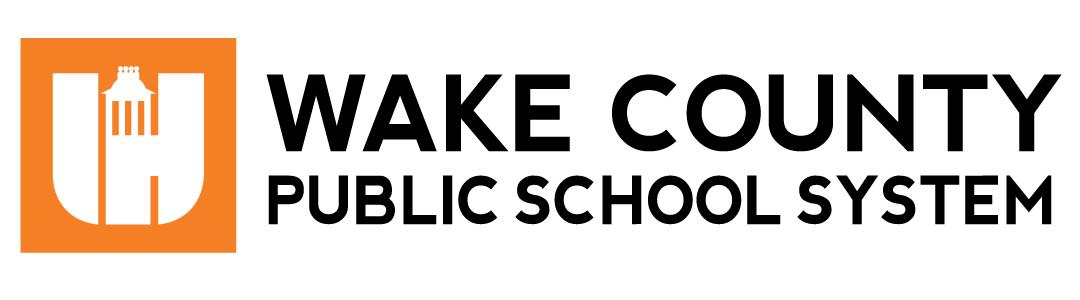 Must meet achievement criterion established by Wake County Public School System:
Academic Nominee: 3.75 unweighted GPA
Arts Nominee: 3.5 unweighted GPA
[Speaker Notes: Weighted GPA criteria used only for eligibility purposes
Once met, weighted GPA criteria is not used in selection process]
Governor’s School Nomination Form
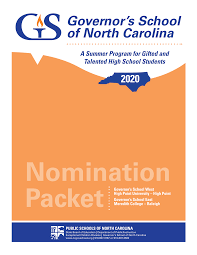 Download the Nomination Packet 
The WCPSS submission deadline is much earlier than the packet date, due to our district’s size. 
Forms in the Packet must be completed electronically. To complete, download it from the site, save and print an individual form.
[Speaker Notes: Download the Nomination Packet for comprehensive information about the program, curriculum, timelines, eligibility and selection criteria, auditions, forms, tuition/scholarships, and more 
The WCPSS submission deadline is much earlier than the packet date, due to our district’s size. WCPSS Central Service Academic and Art team reviews and selects our limited number of nominees to continue the process
Forms in the Packet must be completed electronically. To complete, download it from the site, save and print an individual form. 
No handwritten applications will be accepted]
What Should Be Turned into the Counselor?
http://www.ncgovschool.org
All forms can be found on the student services website
Student Application
Experience Form
Recommendation Form
High School Transcript
[Speaker Notes: all documents must be electronically uploaded
Student Application
Experience Form
Recommendation form
Recommendation Form (two per student) 
Ask for recommendations early, and only from people who will give you a good reference
One recommendation from a teacher in your application area. (preferred)
The recommendations must be completed electronically and emailed to the GS Contact]
Financial Responsibilities
Financial requirements for invited WCPSS will be sent with your acceptance information form
The total fee is $500.00. WCPSS will pay $250.00, so the student pays $250.00
All WCPSS students qualified and selected by DPI to participate will be able to attend
What Happens After Submission
Use Checklist to ensure accurate completion of application
1
Upload the applications
Applications are evaluated and results are shared
2
Incomplete or handwritten applications will not be accepted.
3
Important Dates
November 4, 2021
November 11, 2021
December 13
December 14-17
WCPSS Begins Application Review
WCPSS mails students’ results
Nominations due for state review
School Application Turn In Date to MHS
Questions?
NCDPI Governor’s School website:  http://www.ncgovschool.org


https://millbrookstudentservices.weebly.com/gov-school.htmls

For questions regarding Arts and auditions see link on the MHS Gov. School webpage or your Arts teacher.
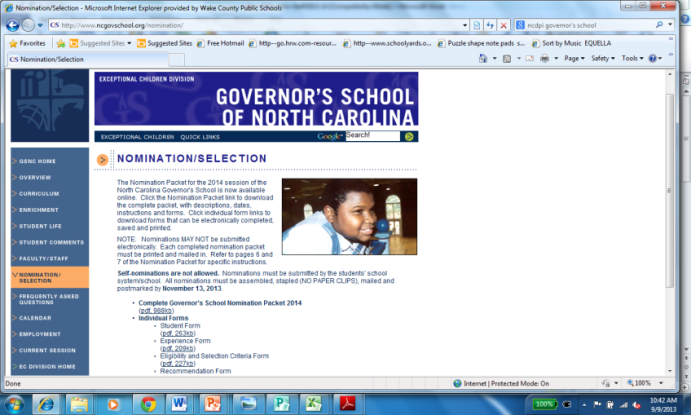